執行資料排序
資料排序
排序分成「從A到Z排序」與「從Z到A排序」
從A到Z排序：由小而大排列。
從Z到A排序：由大而小排列。
2
排序前必須先凍結第一列
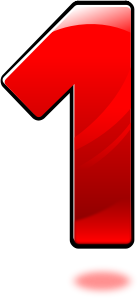 3
滑鼠移到要排序首欄，出現    圖示
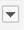 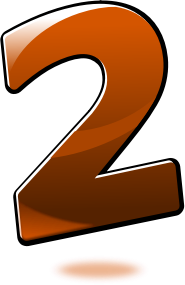 4
點選     圖示，出現選單
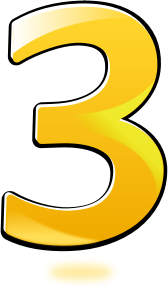 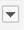 5
選擇排序方式
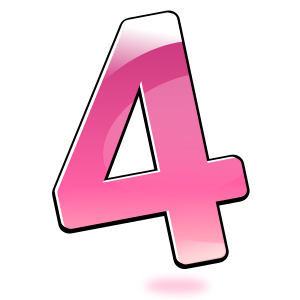 6
排序完成
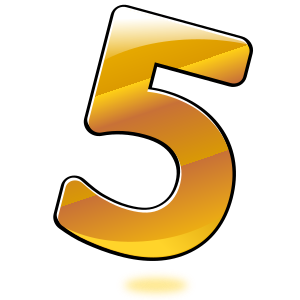 7